Literacy

Phoneme of the week ‘yoo’

How many representations of the ‘yoo’ phoneme can you think of?
What words can you think of that have that sound?

Tricky Words
Practise the spellings of your tricky words using the spelling activities in your jotter.

Nessy 
Follow the link and login to play
https://learn.nessy.com/account/login#/accountLogin

Reading

Try to spend 10-15 mins each reading your book. MyON is available too. 

Remember to be quizzing on your books.
Numeracy

Work on your times tables!! Follow the links below for Topmarks games.

https://www.topmarks.co.uk/maths-games/hit-the-button

https://www.topmarks.co.uk/times-tables/coconut-multiples
Primary 5/6 
Homework Tasks
Week Beginning 11/03/24
P6’s – Easter Service Practise

Links to songs and words will be on the main Homework page.

P6’s – Letter to a Buddy

Think about what you want to include in your letter.
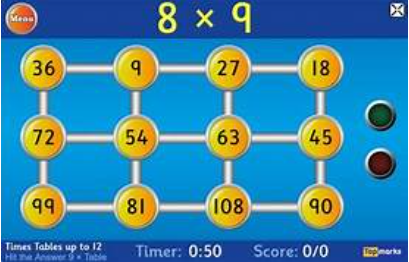 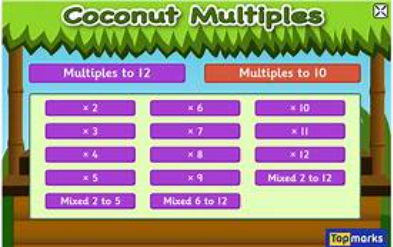 Maths

Login to Sumdog and complete the Homework Task

https://www.sumdog.com/user/sign_in
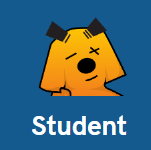 JRSO

What are your top 5 Road Safety tips?